Learning Trends for 2023
Cultivating Connection, Alignment, and Efficiency
January 18, 2023
Agenda
Learning Trends for 2023: Cultivating Connection, Alignment, and Efficiency
January 18, 2023
Trend 1
Becoming a Skills-Based Organization
Refining Design Thinking, Agile, and MVPs
Trend 2
Designing for Inclusion Beginning with Onboarding
Trend 3
Optimizing Your Learning Ecosystem
Trend 4
Expanding the Organizational Learning Boundaries
Trend 5
Exploring the Metaverse
Trend 6
Preparing for Web 3.0
Trend 7
Introduction
Matt Donovan
Chief Learning & Innovation Officer
LinkedIn: linkedin.com/in/matthewseandonovan
Twitter: @hazmattdonovan
3
Thank you for your input!
What learning trend are you observing that you feel will have the most impact in 2023?
AI
Hybrid/Virtual
Microlearning
XR
Skilling
What is the greatest learning-related challenge you face in 2023?
Time
Budget
Engagement
Buy-in/Alignment
Hybrid/Remote
“Becoming is better than being.” 
- Carol Dweck
Trend 1
Becoming a Skills-Based Organization
“Build your skills not your resume.” – Sheryl Sandberg
Finer points
Enabling organizations to respond to disruptions.
Begins with an understanding of work outcomes and outputs. 
Technology will not automagically fix the problem.
This is a collaborative effort L&D, HR, and Business units. 
Includes a shift in the learning culture.

Work without Jobs by Ravin Jesuthasan and John Boudreau
7
Trend 2
Designing for Inclusion Beginning with Onboarding
“Difference between diversity and inclusion is being invited to a house and being able to rearrange the furniture.” ‒ Jane Silber
Finer points
This is about going a step further – building into DNA.
Inclusion as a design point.
Expand the voices in your learning journeys.
Consider representations from different stages of learning.
Promote inclusion through intentional micro-coaching and mentoring.
Shift the way we provide access to learning opportunities.
Inclusion sets the stage for a sense of belonging.
9
Trend 3
Refining Design Thinking, Agile, and MVPs
“Simplicity–the art of maximizing the amount of work not done–is essential.” – Agile Manifesto
Finer points
Keep the end in mind throughout the iterative process. 
The beauty of an MVP is in its ability to meet evolving needs. 
MVPs are a sustainable, data-driven art form. 
Usability labs should be a core component in your design process.
Resource:  Get Started with Design Thinking — Stanford d.school
11
Concept of a Minimum Viable Product
HOW TO BUILD A MINIMUM VIABLE PRODUCT
1
2
3
4
1
2
3
4
5
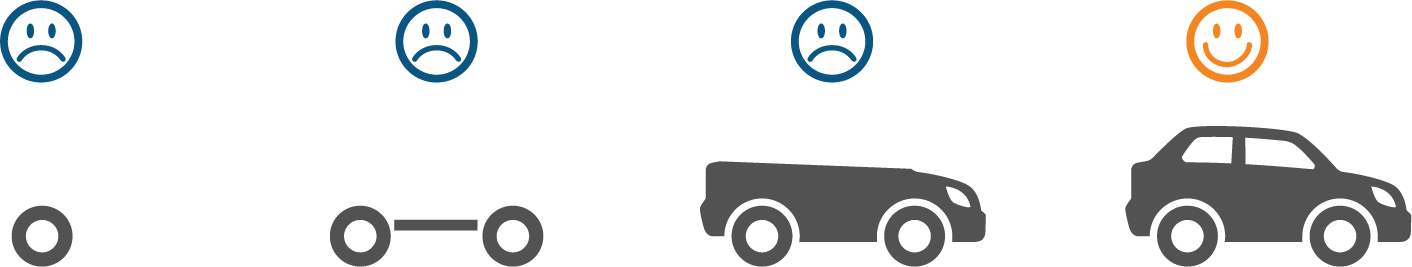 NOT
Like this
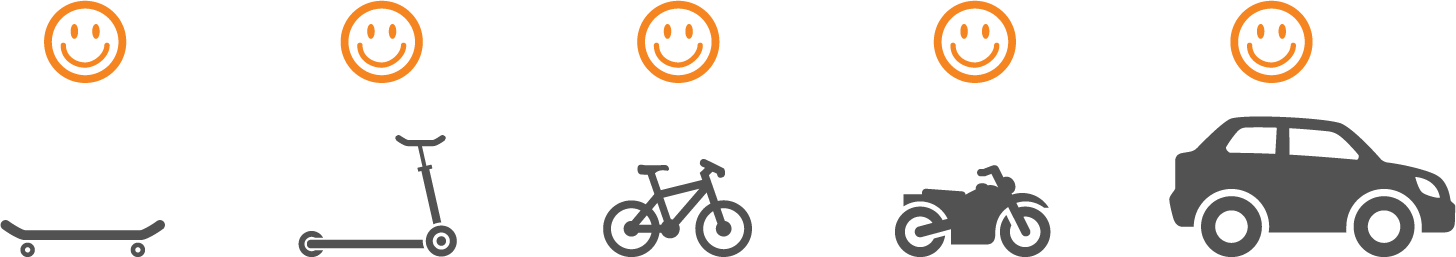 Like this!
12
SOURCE: www.engineerbabu.com
[Speaker Notes: Matt]
Trend 4
Optimizing Your Learning Ecosystem
“We must develop knowledge optimization initiatives to leverage our key learnings.” ‒ Scott Adams
Finer points
It’s about the human experience.  
Shorter time to productivity.
Increased retention through engagement and enablement.
Improved upskilling through insights and personalization.
Reduced content cost. 
Increased communication and knowledge sharing. 
Deeper connection for hybrid organizations.
Fewer clicks to relevant content.
Increased enablement for meaningful coaching and mentoring.
14
Trend 5
Expanding the Organizational Learning Boundaries
“The power of Open Source is the power of the people. The people rule.” – Phillipe Kahn
[Speaker Notes: Philippe Kahn (born March 16, 1952)[4] is an engineer, entrepreneur and founder of four technology companies: Borland, Starfish Software, LightSurf Technologies, and Fullpower Technologies. Kahn is credited with creating the first camera phone,[5][6] being a pioneer for wearable technology intellectual property, and is the author of dozens of technology patents covering Internet of Things (IoT), artificial intelligence (AI) modeling, wearable, eyewear, smartphone, mobile, imaging, wireless, synchronization and medical technologies.[7][8]]
Finer points
This is about shifting from closed to open learning ecosystems. 
Aligns with open-source trends.
Rethink traditional academy structures.
Consider academies that reach across traditional boundaries.
Incorporate higher-ed and industry accreditation – leveraging skills and inclusion.
Design for credentialing with industry organizations.
16
Trend 6
Exploring the Metaverse
“The metaverse is here, and it’s not only transforming how we see the world but how we participate in it – from the factory floor to the meeting room.” - Satya Nadella
Finer points
Metaverse is not owned by a single entity e.g., Meta. 
Interconnected digital world as a representation of the real world—people, places, concepts, and events.
Includes existing benefits of XR, but the added element of human connection. 
Virtual, immersive learning experiences can provide another path to inclusion. 
Safe spaces for practice and failure – digital labs and workshops.
Increases connection for hybrid workforces.
18
Trend 7
Preparing for Web 3.0
“Magic is just science we don’t understand yet.” ‒ Arthur C. Clarke
Finer points
Web 2.0
Web 1.0
Web 3.0
Power to the user, for the user, based on the user.
Unique digital, trusted identity.
Meaningful search. 
Distributed content creation and management. 
Big Data for the individual.
AI for the individual.
Complete connectivity.
Global Library
Global Publishing
Global Databank
20
“It is not necessary to change. 
Survival is not mandatory.“
- W. Edwards Deming
Thank you